ДЕТСКИЕ МУЗЫКАЛЬНЫЕ ИНСТРУМЕНТЫ В ДОУ
Детские музыкальные инструменты в ДОУ
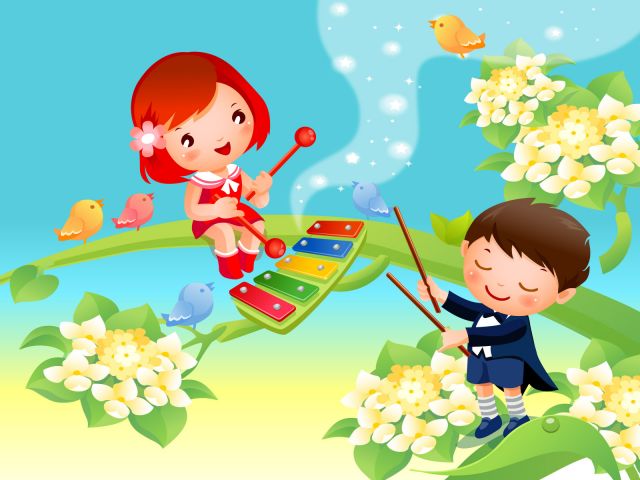 МОРЕВА Е.Н.
Музыкальный руководитель:
Родионова И.Г
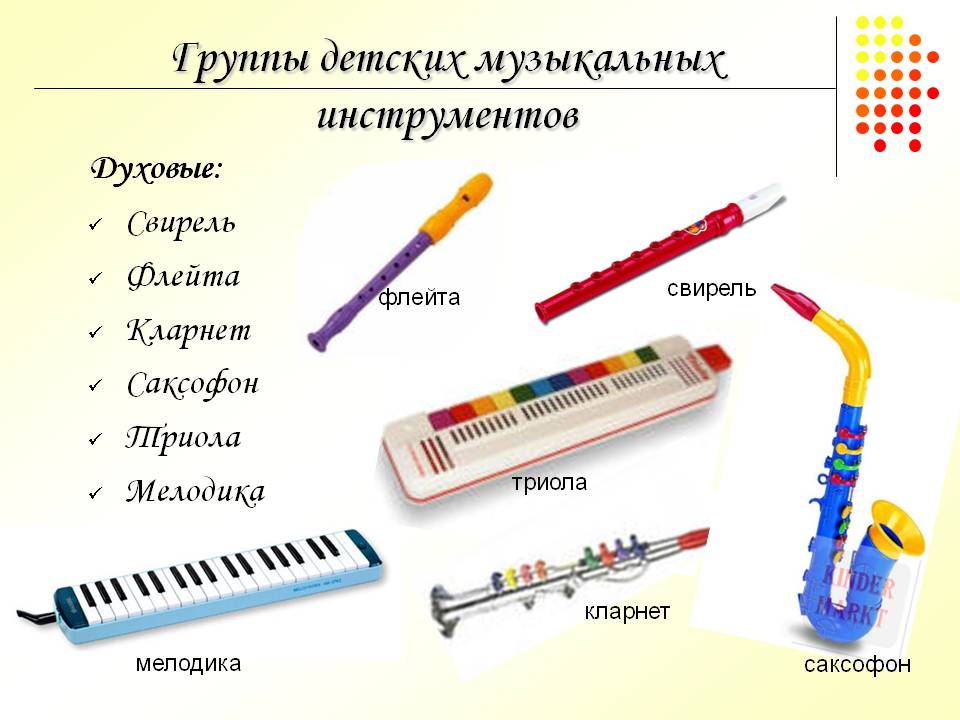 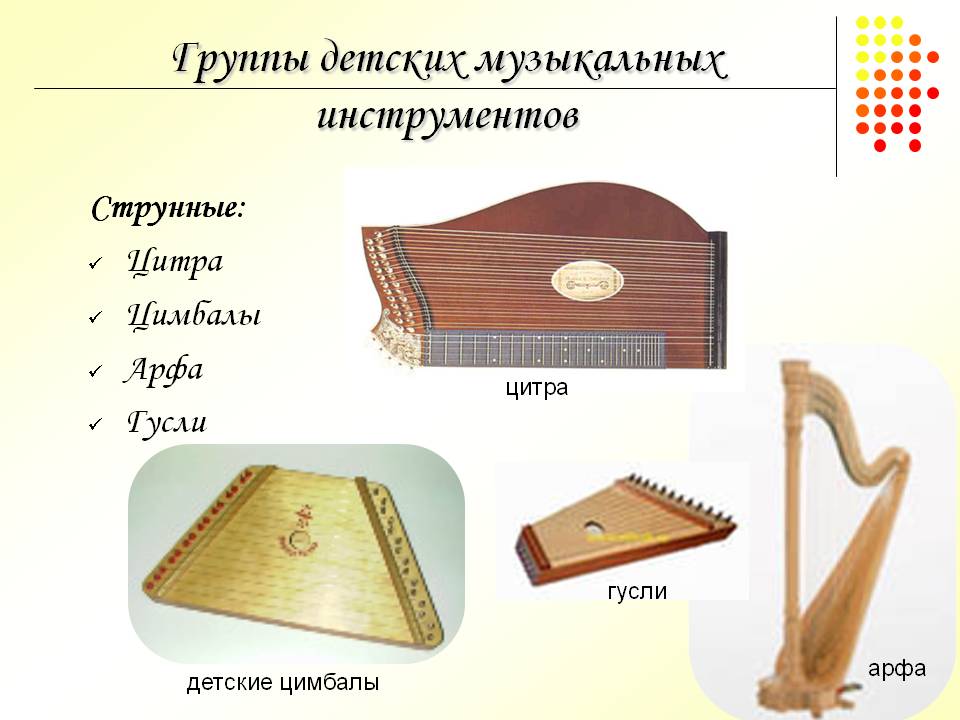 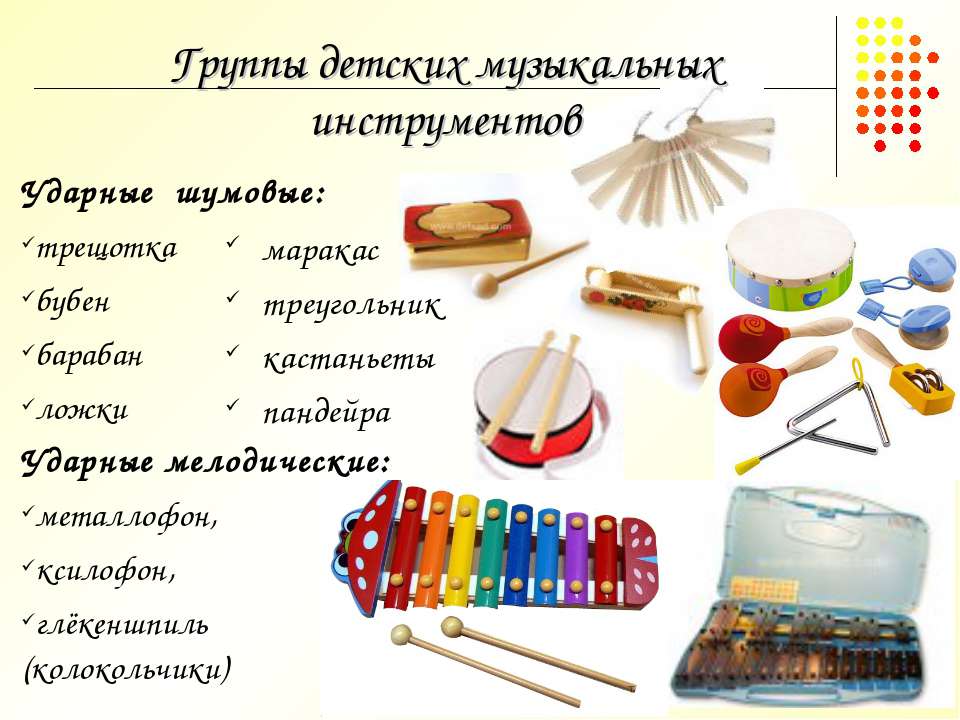 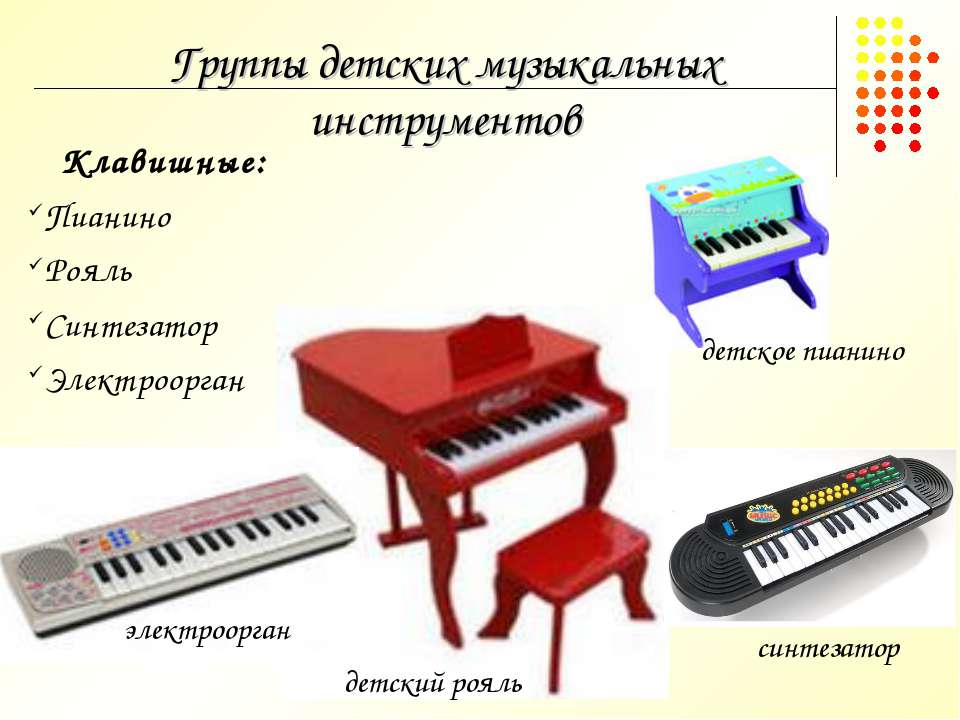 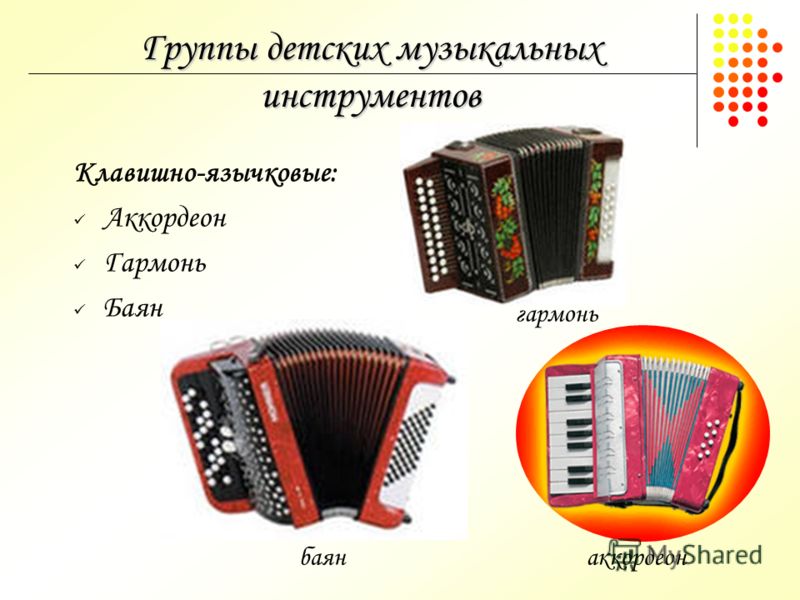 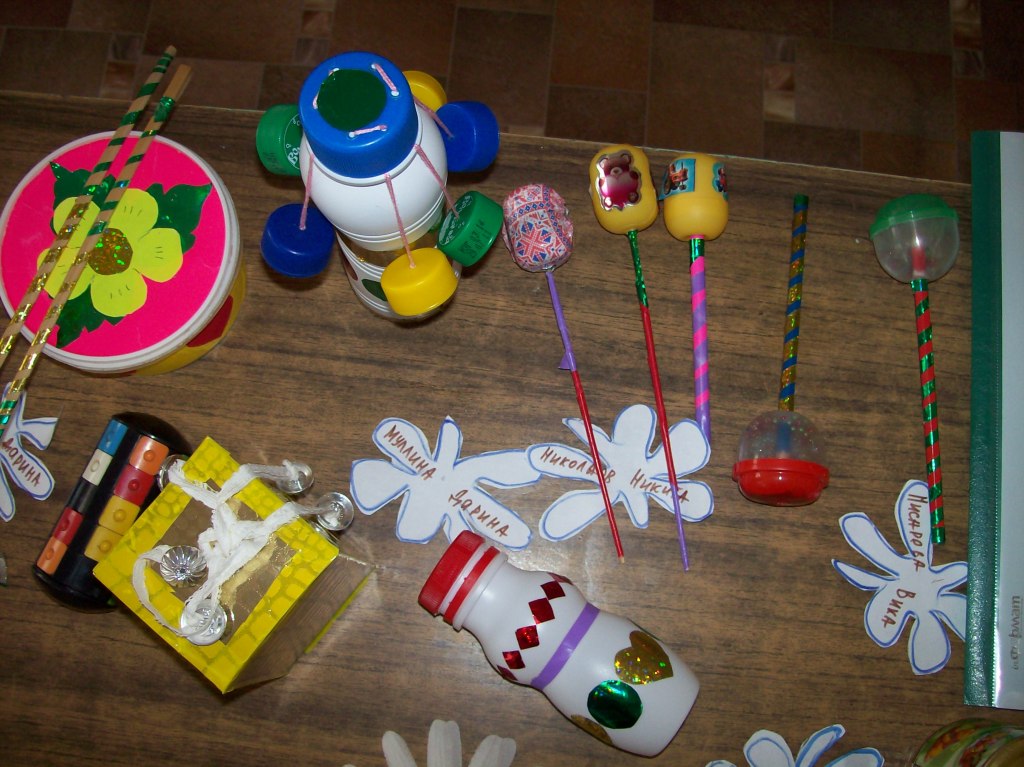 Игрушки-самоделки!
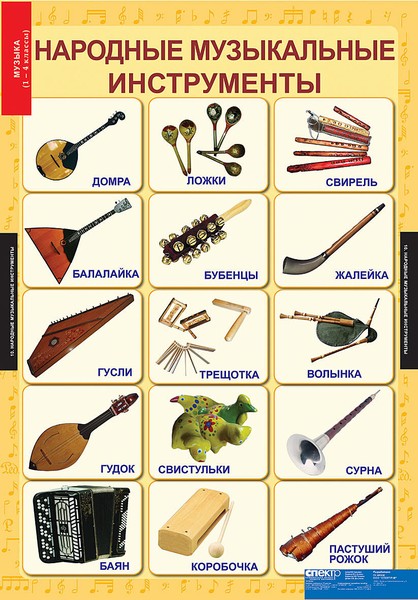 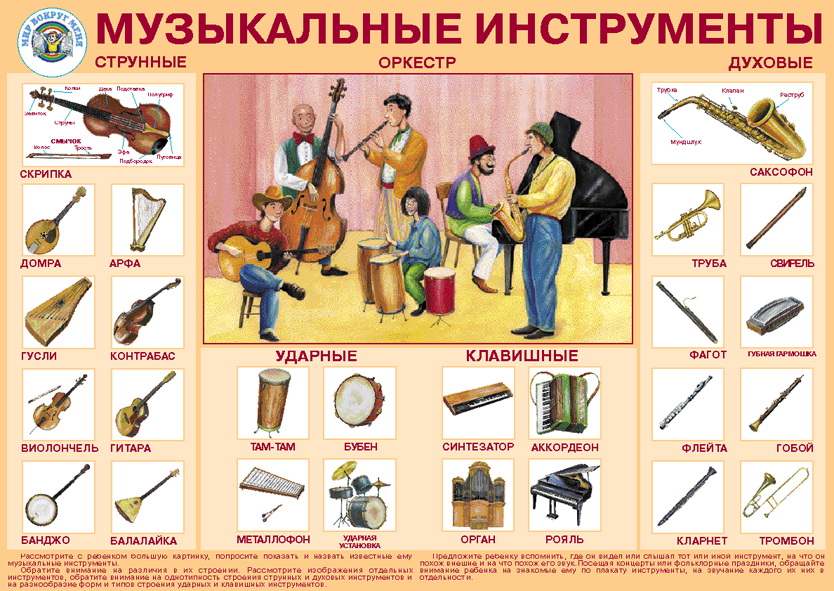